2020 | JULY
Introduction
What are the 4 Aspects of Drinking Water Quality?
2
[Speaker Notes: Ask the question to the group.]
Aspects of Drinking Water Quality
Microbiological
 Microorganisms in water
Chemical
 Natural or human-made elements or compounds in water
Acceptability
 Factors that influence the appearance, smell, or taste of water
Radiological
 Radioactive substances from natural or human sources
 Usually very small risk; not considered in this training
3
LEARNING
OUTCOMES
List the four aspects of drinking water quality
Identify different types of pathogens
Describe microbiological indicator organisms
Examine impacts of priority chemicals on drinking water
Discuss factors that affect the acceptability of drinking water
4
Microbiological Aspects
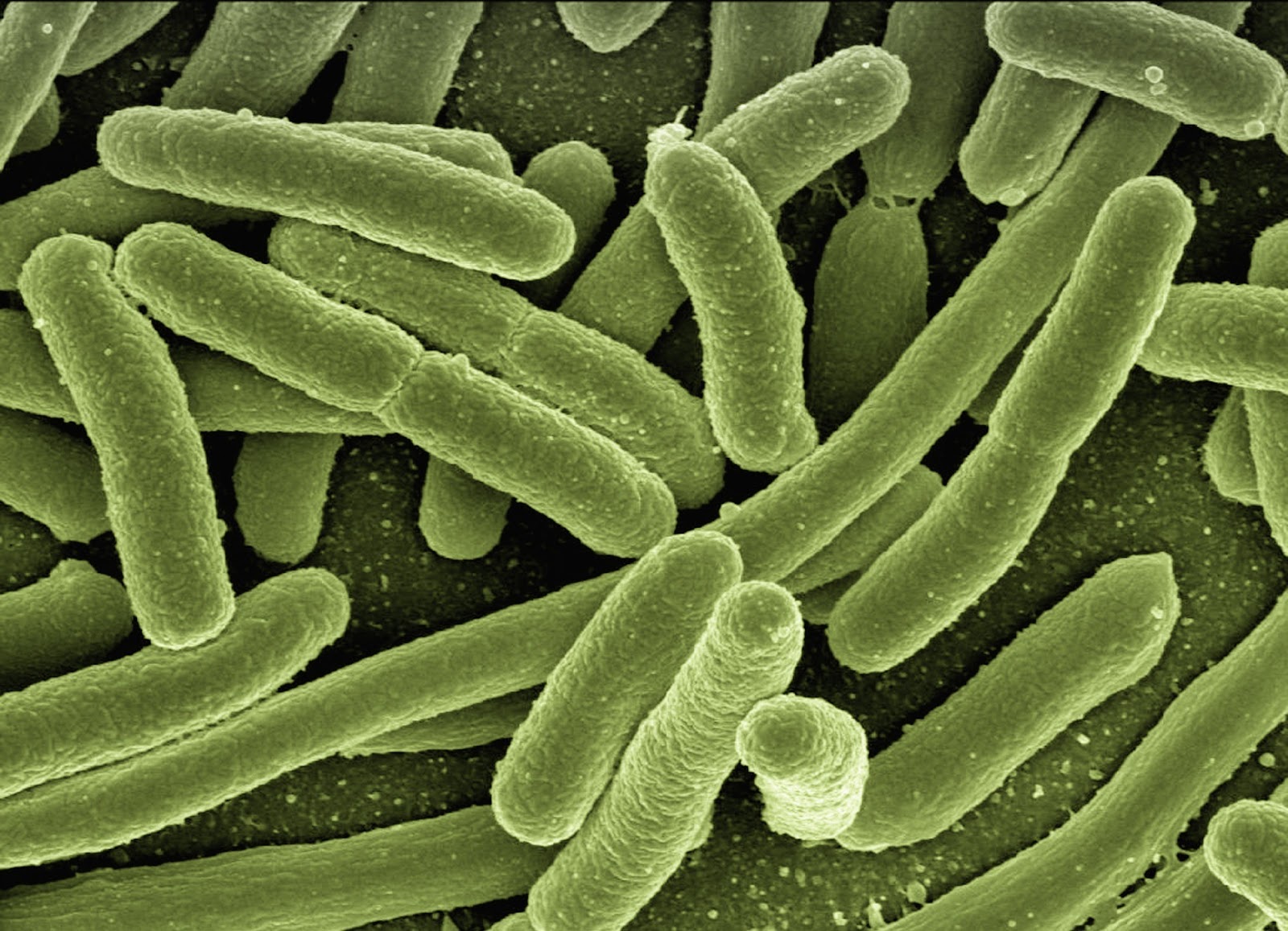 What is a Pathogen?
A microorganism that causes disease (not all microorganisms are pathogens)
Source: Articulate Content Library
6
4 Types of Microorganisms
Viruses			0.03 - 0.2 microns			
Bacteria		0.2 – 10 microns
Protozoa		2– 50 microns
Helminths		40 – 100+ microns
7
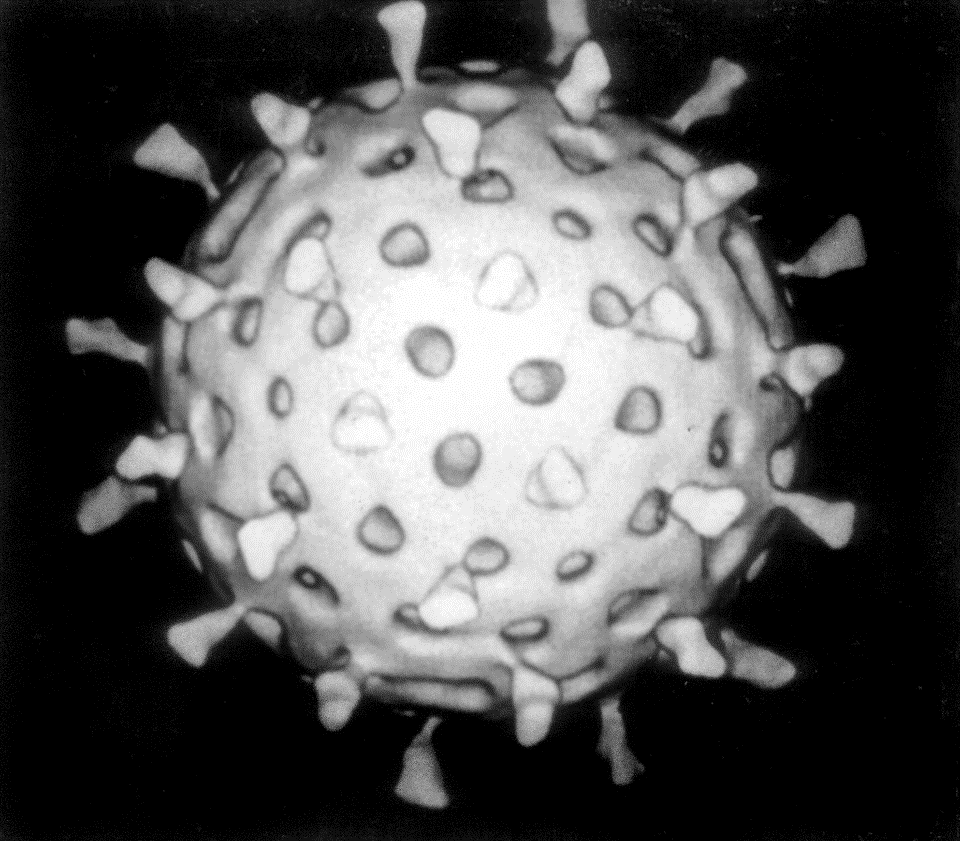 Viruses
Unable to reproduce by themselves
Invade host cells
Water-borne examples:Hepatitis A & E, rotavirus
Mosquito-borne examples:Dengue virus, West Nile virus
Computer-assisted image of a rotavirus particle (70 nm in diameter).
Image Credit: Graham Beards.
8
[Speaker Notes: Viruses - Invade other living cells to reproduce]
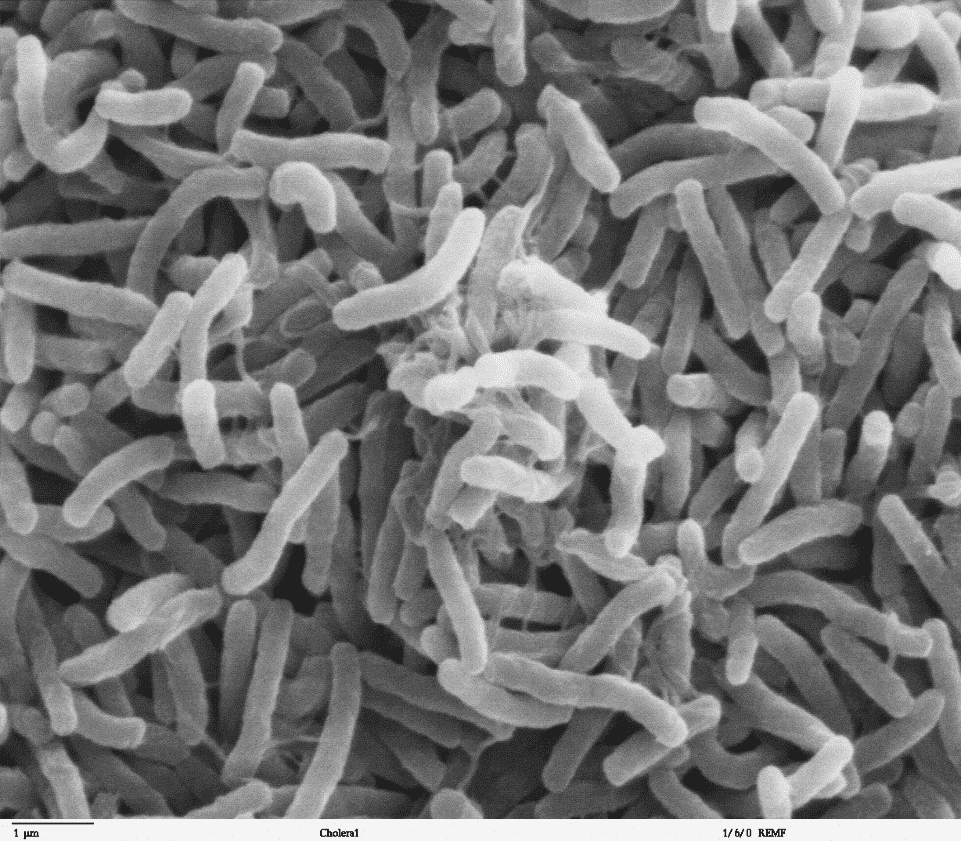 Bacteria
Very common in feces
Escherichia coli (E. coli) bacteria mainly found in feces 
Waterborne disease examples: cholera, shigellosis, typhoid
Scanning electron micrograph of Vibrio cholerae bacteria (public domain). 
Each bacterium is around 0.5 μm wide by 2 μm long.
9
[Speaker Notes: Bacteria - Tiny, single-celled organisms. Common in feces.]
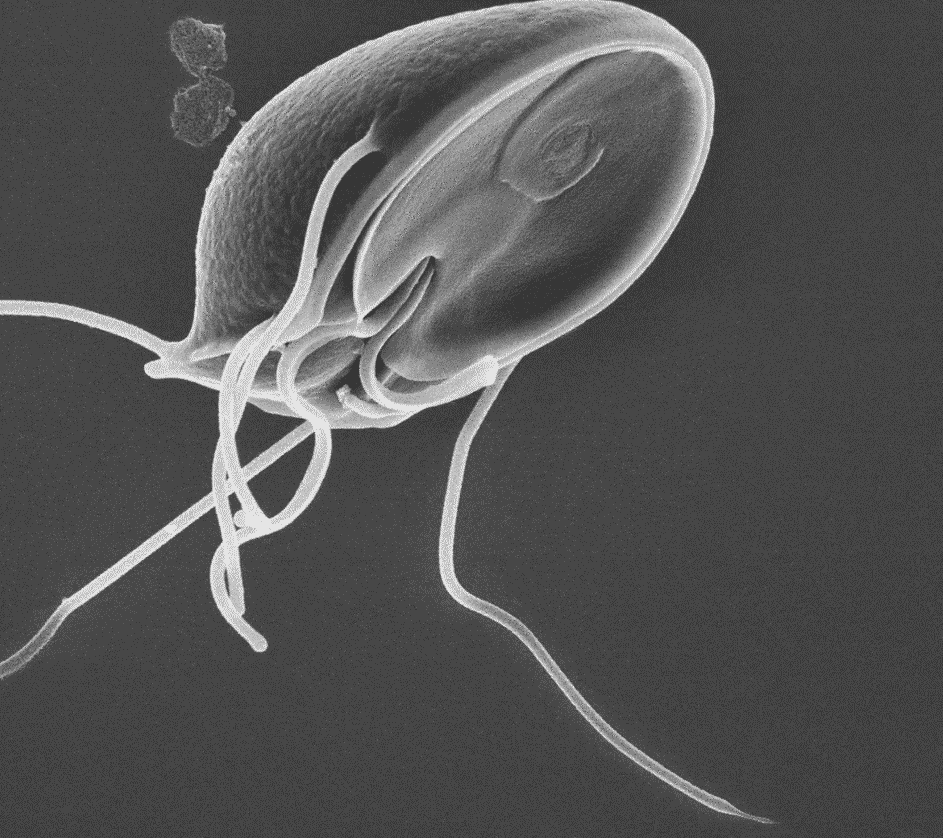 Protozoa
Some need a host to survive
Some can form cysts
Waterborne examples: Amoeba, cryptosporidium, giardia
Mosquito-borne example (breeds in standing water): Malaria
Micrograph of a Giardia parasite (approximately 12 μm long). 
Image credit: CDC / Dr. Stan Erlandsen (public domain).
10
[Speaker Notes: Protozoa - Diverse group of single-celled organisms. Some form cysts.]
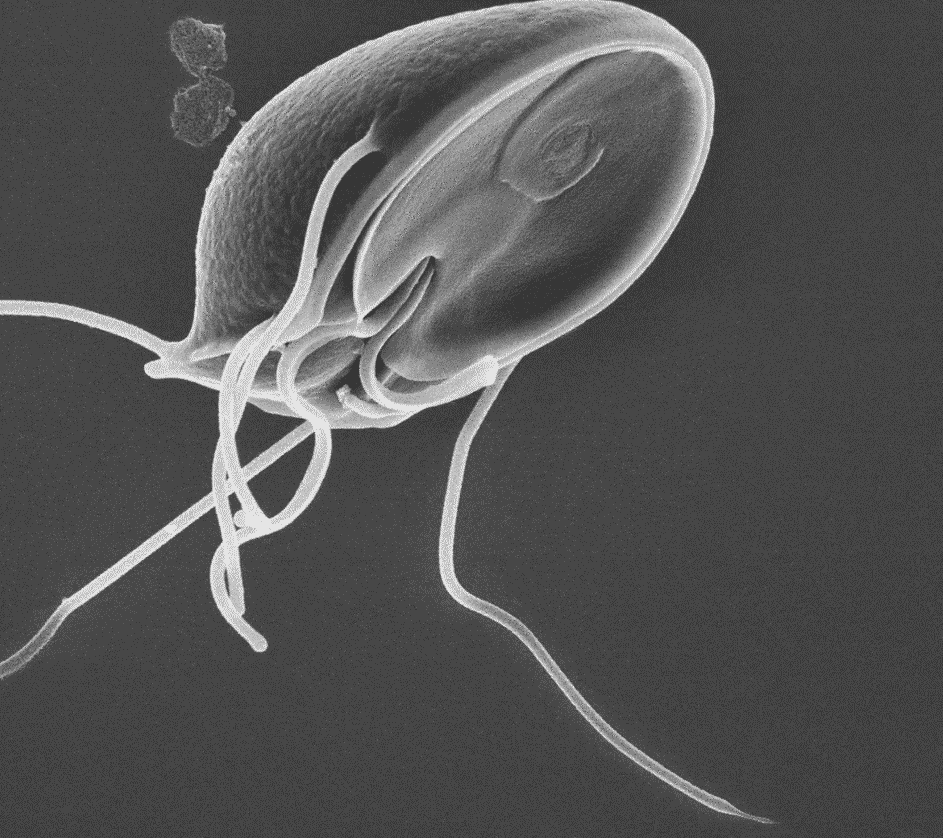 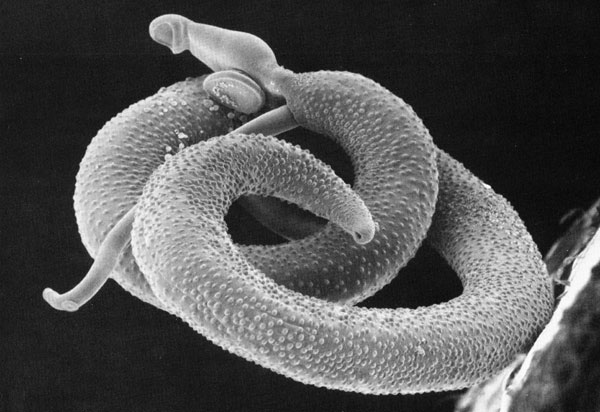 Helminths (worms)
Need a host to survive
Many are passed in feces
Water-related examples: pin worms, hook worms, schistosomes, guinea worms
Scanning electron micrograph of a pair of Schistosoma
mansoni (public domain). Adults can grow to over 1 cm long.
Scanning electron micrograph of a pair of Schistosoma
mansoni (public domain). Adults can grow to over 1 cm long.
11
[Speaker Notes: Helminths - Parasitic worms.]
How many different kinds of pathogens are found in water?
What organisms would be tested in water from local water sources?
12
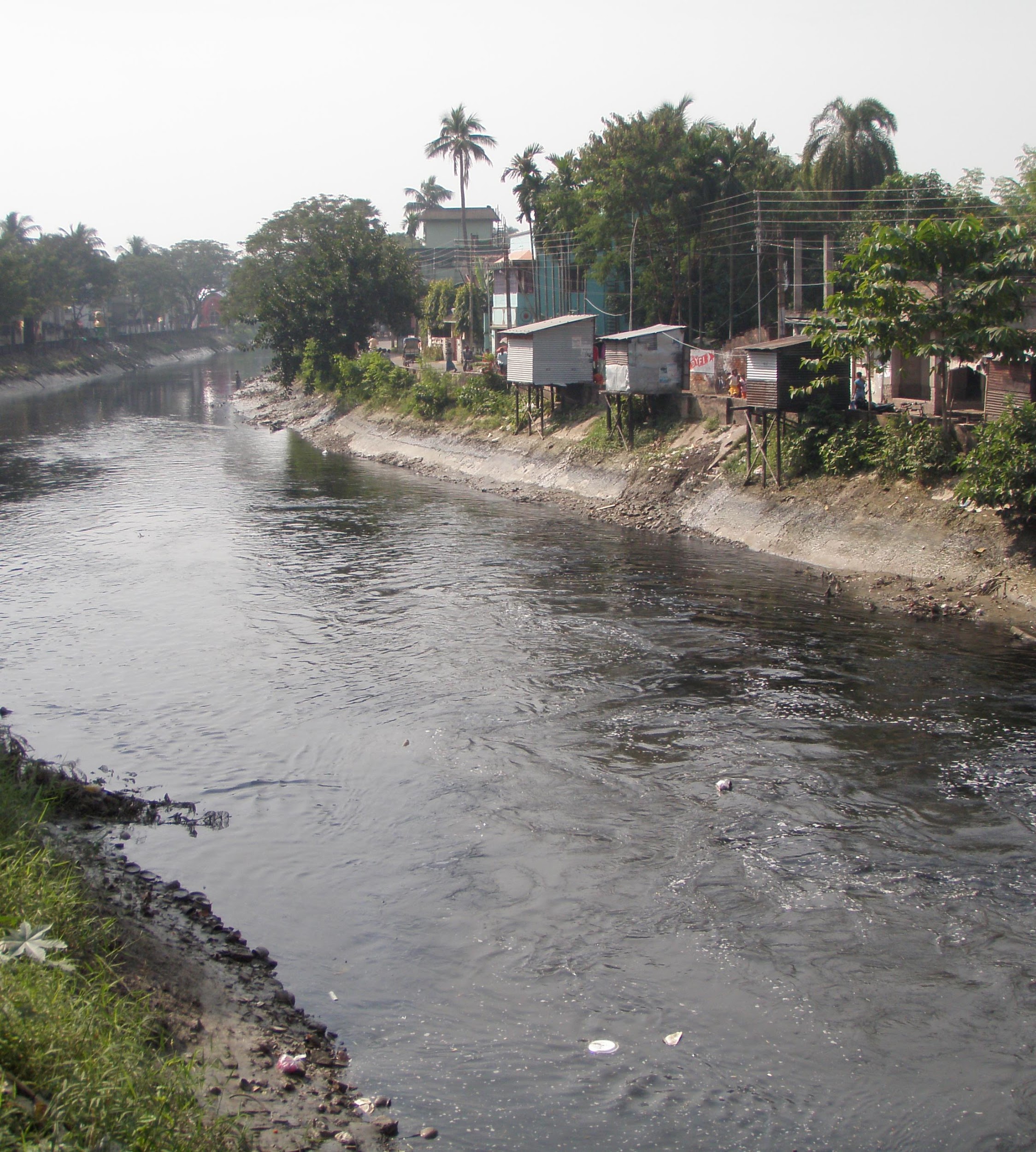 Test all Pathogens?
Time consuming
Complicated
Expensive 
Most pathogens come from feces
Test for signs of feces!
Source: Biswarup Ganguly, via Wikimedia. Hanskhali drainage canal, passes contaminated water direct to the Ganges at Howrah, West Bengal
13
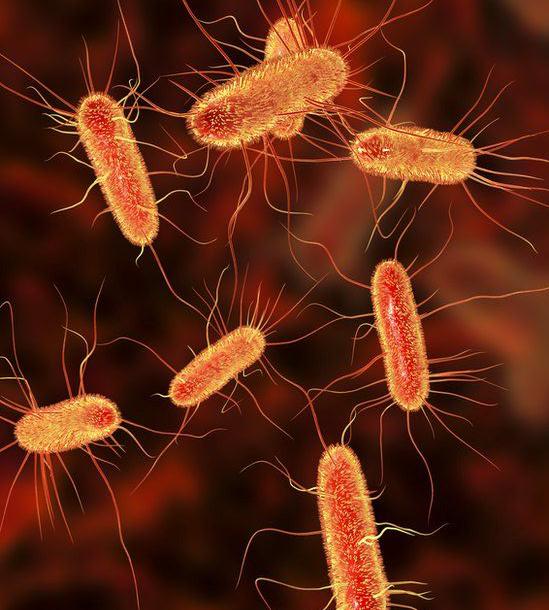 How to test for feces?
Indicator Bacteria: Indicate the presence of feces
E. coli (standard) 
Thermotolerant (fecal) coliforms
Source: E. coli, via Wikimedia Commons
14
Bacteria Subgroups
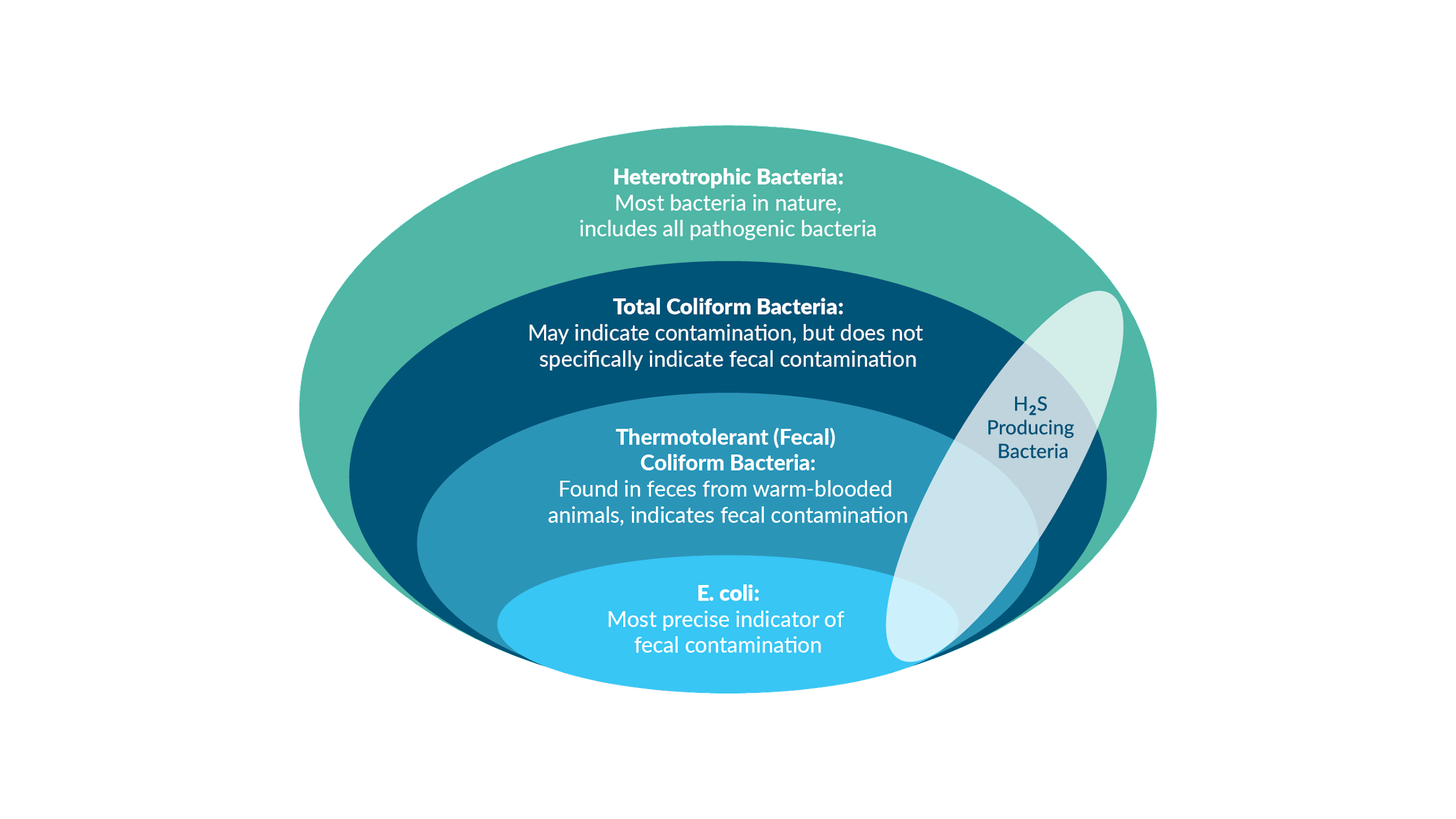 Note: A large number of bacteria can produce hydrogen sulfide (H2S). Most come from feces but not all, therefore they are not as specific as E. coli or thermotolerant coliforms to detect fecal contamination.
15
[Speaker Notes: There are several types of indicators, each with certain characteristics. E. coli and thermotolerant (TTC) coliforms (also known as fecal coliforms) are the two main bacterial indicators used for water quality testing. 
As shown in the above diagram, E. coli is a type (or subgroup) of thermotolerant coliform, and thermotolerant coliforms are a type (or subgroup) of total coliforms. 
Bacterial indicators, such as E. coli and thermotolerant coliforms, are not intended to be absolute indicators for the presence of pathogens in drinking water. Rather the presence of these bacterial indicators in a water sample means that the water was likely contaminated with feces and at a higher risk for causing disease.]
WHO Guideline for Drinking Water
Zero fecal contamination in any 100mL Sample
16
[Speaker Notes: The WHO recognizes that zero fecal contamination can be difficult to achieve, especially in developing countries where many people rely on household and small community drinking water systems. It is recommended that, in these settings, the guideline values should be seen as goals for the future, rather than an immediate requirement (WHO, 2011).]
Risk for Fecal Contamination in Drinking Water
Source: (1 Médecins Sans Frontières, 2010; 2 Harvey, 2007)
17
[Speaker Notes: Many relief agencies use these values to determine when water treatment is required in emergency situations (adapted from Médecins Sans Frontières, 2010 and Harvey, 2007).]
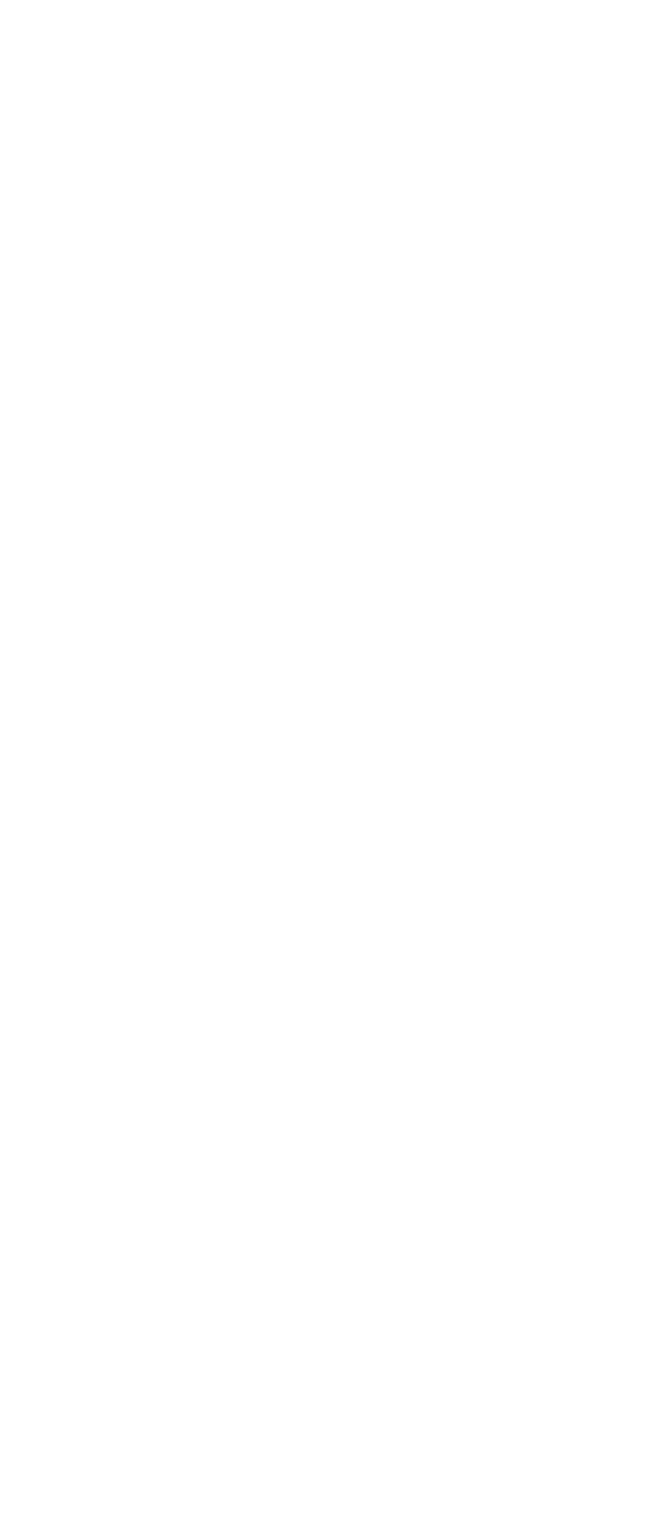 Stretch
Break!
Chemical Aspects
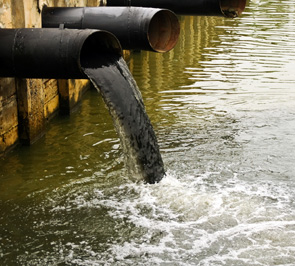 Chemical Aspects
Natural or human-made elements or compounds
Health effects are often more gradual and long-term (compared to microbiological)
Source: EPA
20
Information Treasure Hunt
Use Chemical Parameter Clues handout
Read posted chemical facts 
Identify the correct chemical parameters
21
[Speaker Notes: Explain that participants should work in pairs or small groups to identify and record the correct chemical parameters by following the clues on the handout. Read the posted chemical fact sheets to identify and record the correct chemical parameters on the handouts.
Give 10 minutes to complete this activity and review the answers with the group.]
Priority Chemicals
Arsenic
Fluoride
Nitrate
22
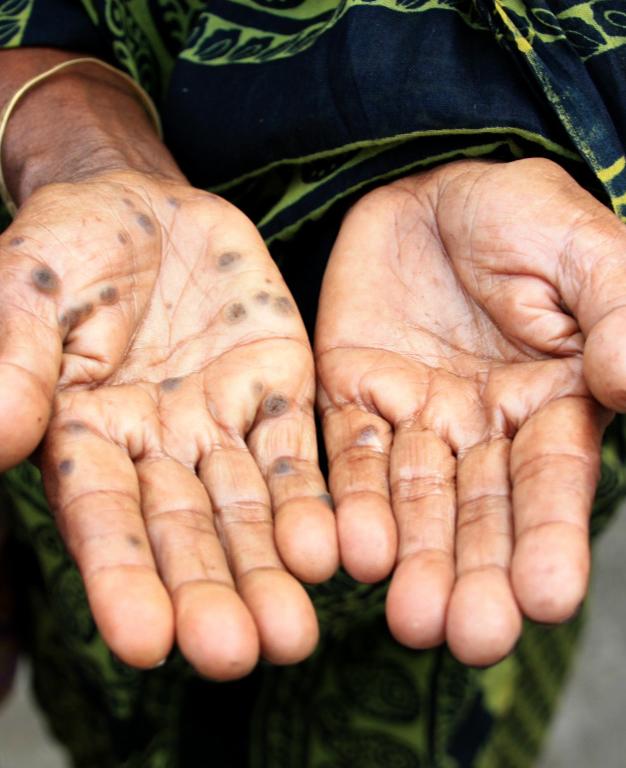 Arsenic
Potential long term health effects:
Keratosis; hard patches on palms and feet
Source: Arsenic Poisoning, Anita Ghosh, REACH  
via Wikimedia Commons
23
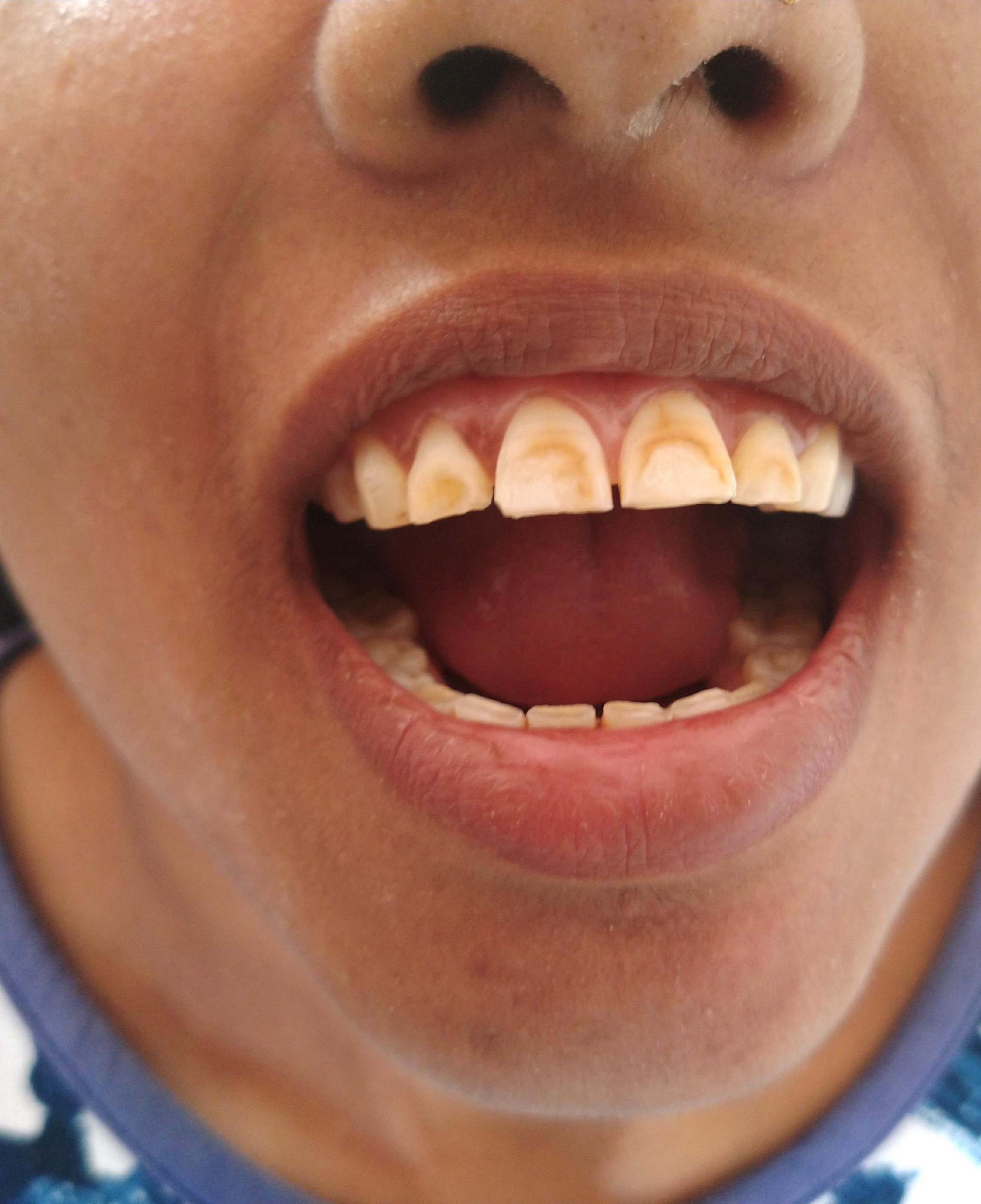 Flouride
Potential long term health effects:
Dental and skeletal fluorosis
Source: Dental_Flurosis, Nizil Shah  
via Wikimedia Commons
24
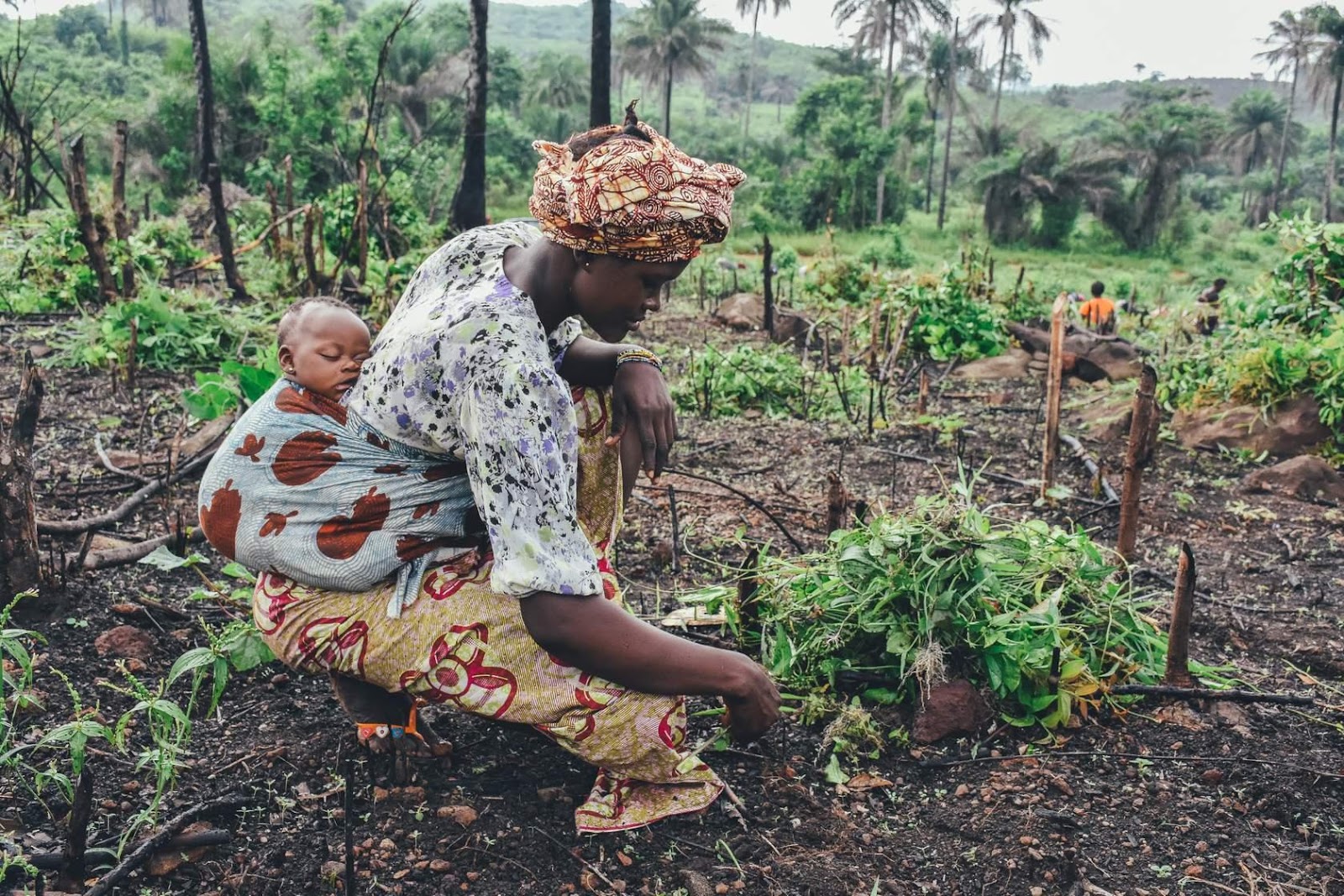 Nitrate and Nitrite
Potential health effect:
Blue baby syndrome or cyanosis
Source: Articulate Library
25
[Speaker Notes: High nitrate and nitrite levels may cause blue baby syndrome when baby formula is prepared with contaminated water; causes difficulty breathing and skin turns blue from lack of oxygen (cyanosis)]
Acceptability Aspects
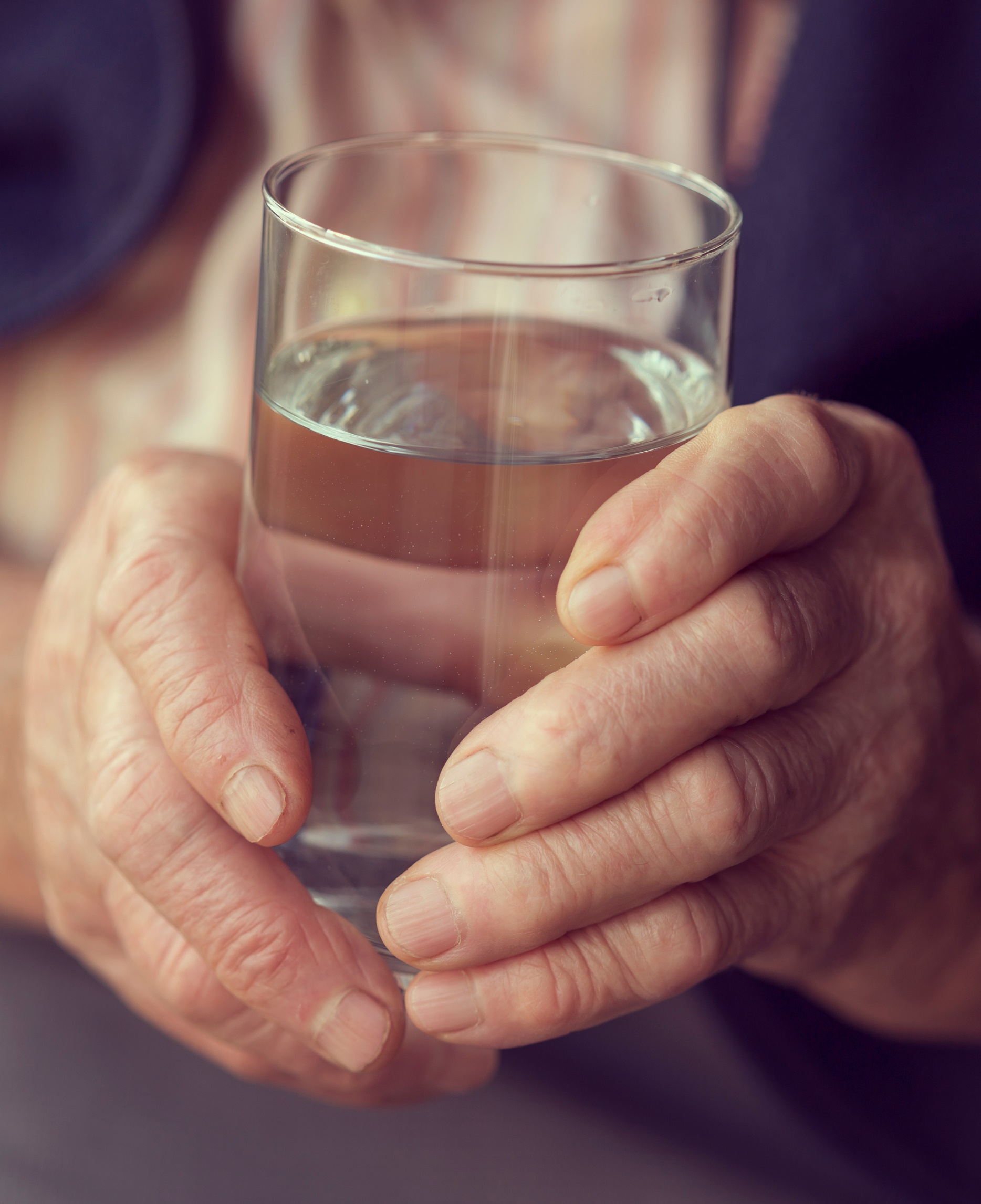 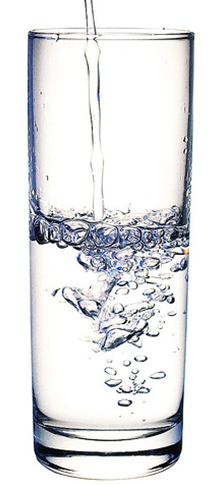 Acceptability Aspects
Affect the appearance, taste, or smell of water
Affect how consumers feel about drinking the water
Source: Envato Elements
27
Acceptability Aspects
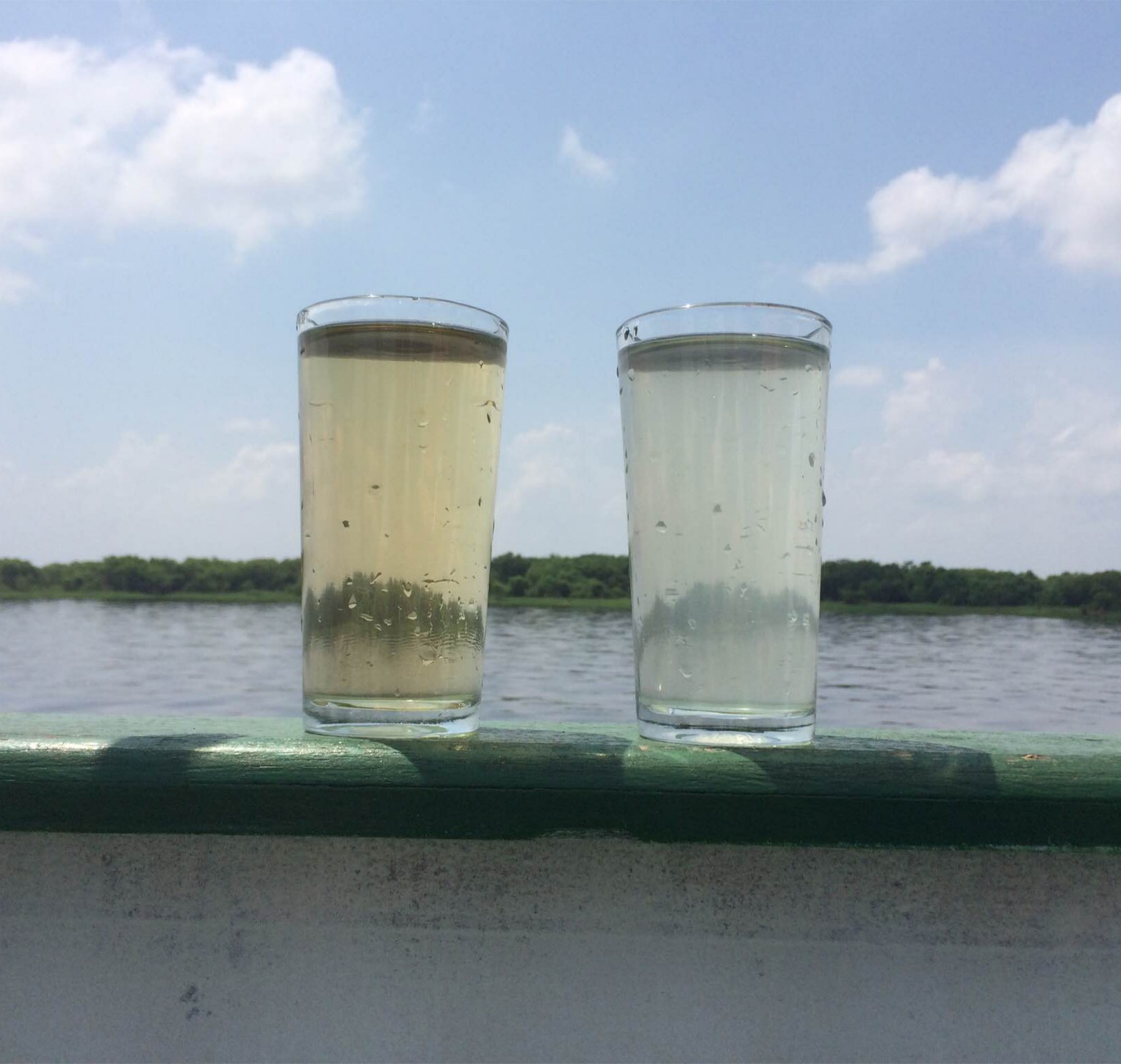 Colour
Taste and Smell
Temperature
28
[Speaker Notes: Acceptability aspects may point to other issues and affect how people feel about drinking the water.
The acceptability aspects of drinking water are usually things that we can measure with our senses: colour, taste, odour and temperature and turbidity. 
In general, we judge drinking water to have good acceptability qualities if it is clear, tastes good, has no smell and is cool.]
Acceptability: Colour
Examples:
Organic material: brown/yellow
Iron: red/orange
Manganese: black
Algae: green
Bacterial growth: black (or other colours)
29
[Speaker Notes: May cause people to look for other sources.]
Acceptability: Taste and Smell
Examples:
Algae and some bacteria: unpleasant taste and smell
Sulphate: bitter taste, rotten egg smell
Iron: metallic taste
Mineral concentration: may taste salty
Chlorine: chemical taste and smell
30
[Speaker Notes: May indicate contamination or may make people find another source. 
Taste and odour are perhaps the most important characteristics of drinking water from the point of view of the user. 
It is next to impossible to convince people that water is safe to drink if it tastes or smells bad.]
Acceptability: Temperature
Examples:
Cool water is generally more pleasant than warm water to drink
The aesthetic objective for water temperature is 15°C (Guidelines for Canadian Drinking Water Quality, 2019)
Warmer water promotes microbial growth which can lead to unpleasant odour/taste/colour
31
[Speaker Notes: May indicate contamination or may make people find another source.]
Acceptability: Turbidity
Examples:
The turbidity of drinking water for small community water systems and household water treatment methods should be less than 5 NTU Nephelometric Turbidity Unit = NTU
The WHO recommends that turbidity should be no more than 1 NTU (WHO, 2011)
32
[Speaker Notes: Suspended particles of silt or clay that make water cloudy.
Particles are not dangerous on their own, but pathogens attach to them.]
Example of turbidity levels
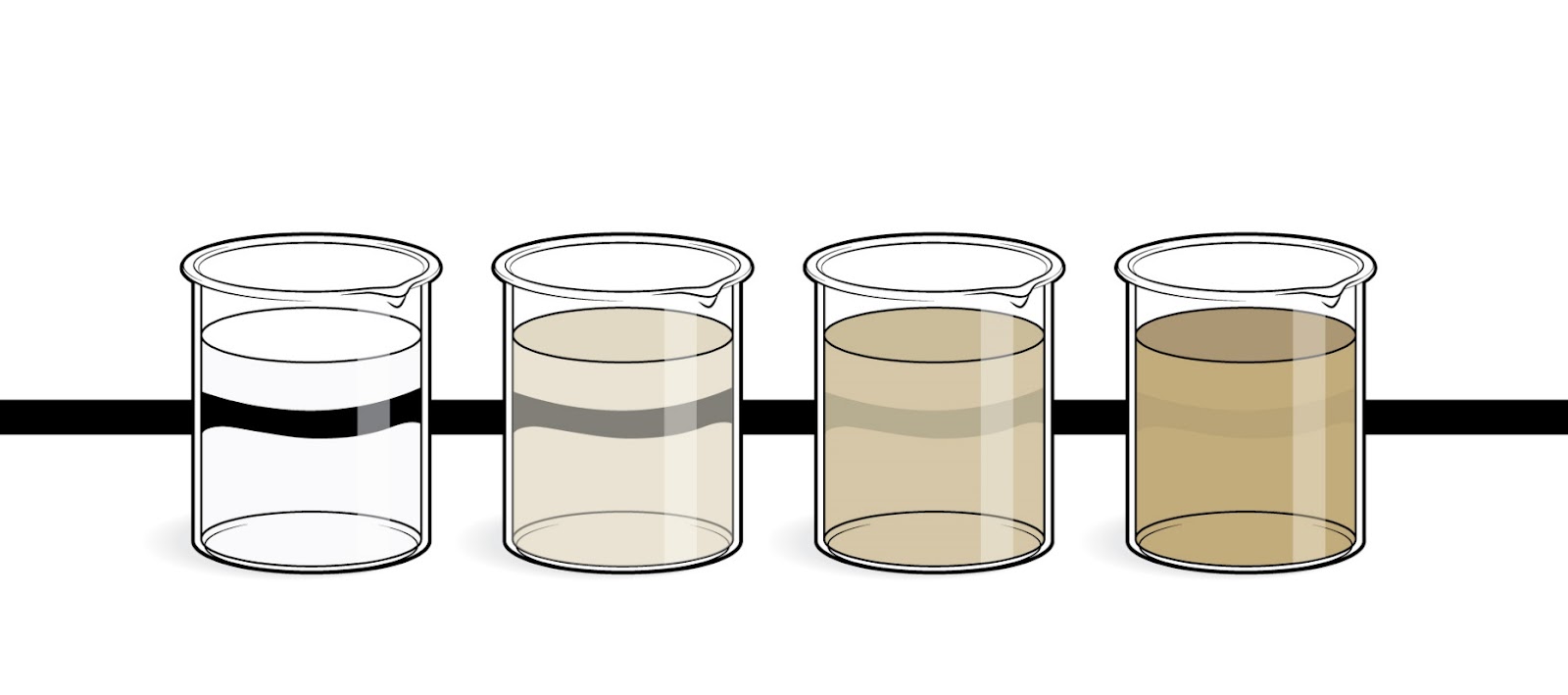 < 5 NTU			5-20 NTU		20-100 NTU		 > 100 NTU
Source: CAWST, 2021
33
[Speaker Notes: Suspended particles of silt or clay that make water cloudy.
Particles are not dangerous on their own, but pathogens attach to them.]
Why do we care about
Acceptability?
[Speaker Notes: For long-term behaviour change and use of HWTS, people must like the taste, smell, and appearance of their water.
Some acceptability aspects (such as turbidity) may indicate microbiological contamination.]
Radiological Aspects
Radioactive substances from natural or human sources 

Generally very small and not covered in this training
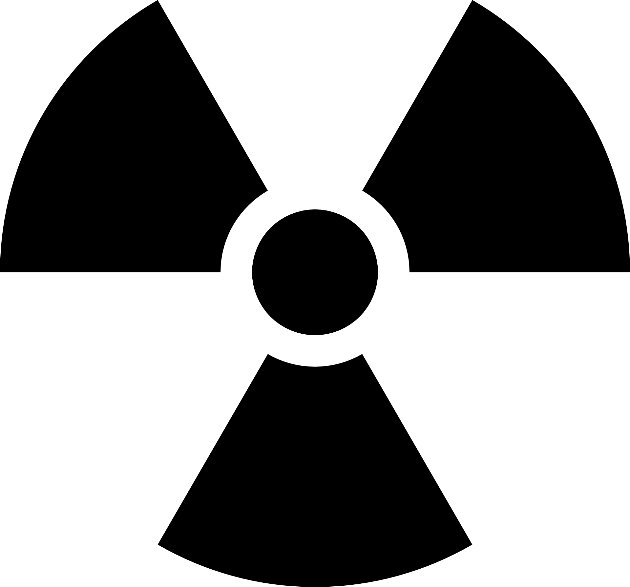 35
[Speaker Notes: Generally, the amount of radiation people consume in their water is very small compared to radiation exposure from other sources (for example, the sun).]
DISCUSSION
For most water supply systems, which aspects of water quality are most important to monitor and treat?
36
[Speaker Notes: See trainer manual for summary of key points. Aspects of DWQT.]
REVIEW
Paper Cabbage review activity 
or
Word Search review activity in the Workbook
37
Thank you!
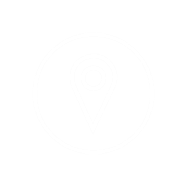 Calgary . Alberta . Canada
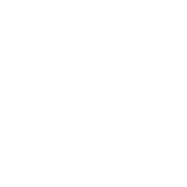 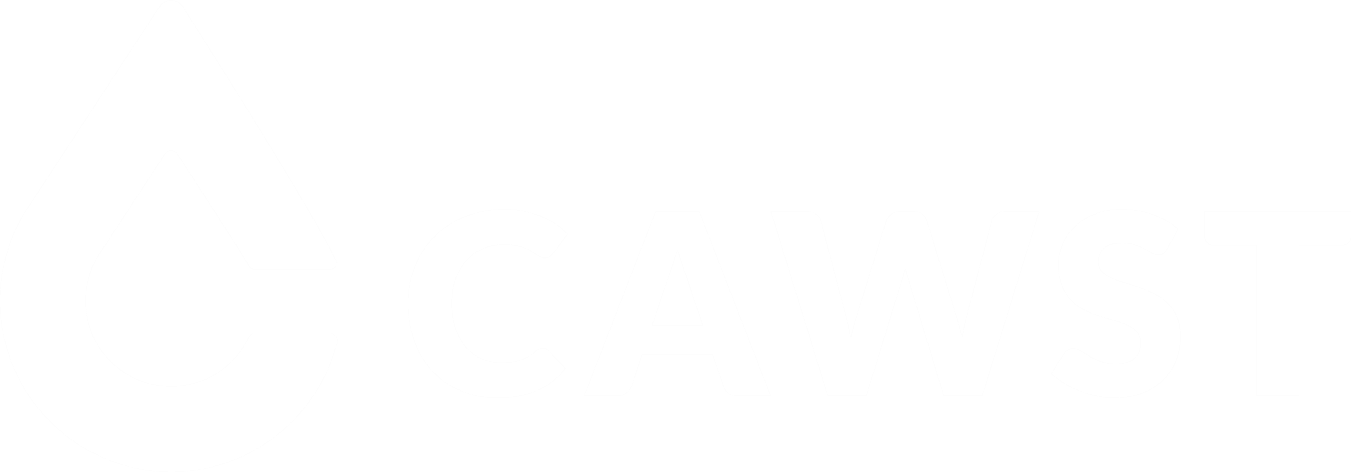 +1 403 243 3285
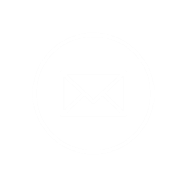 cawst@cawst.org
cawst.org
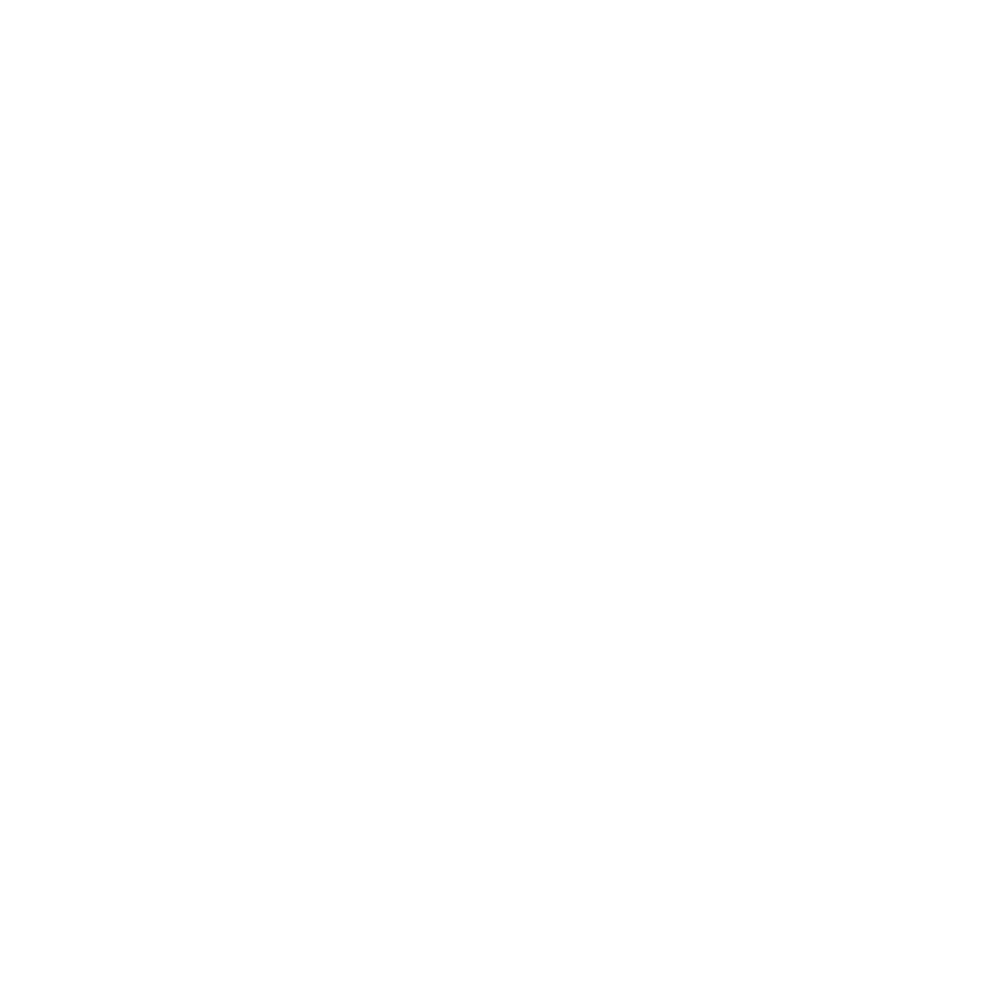